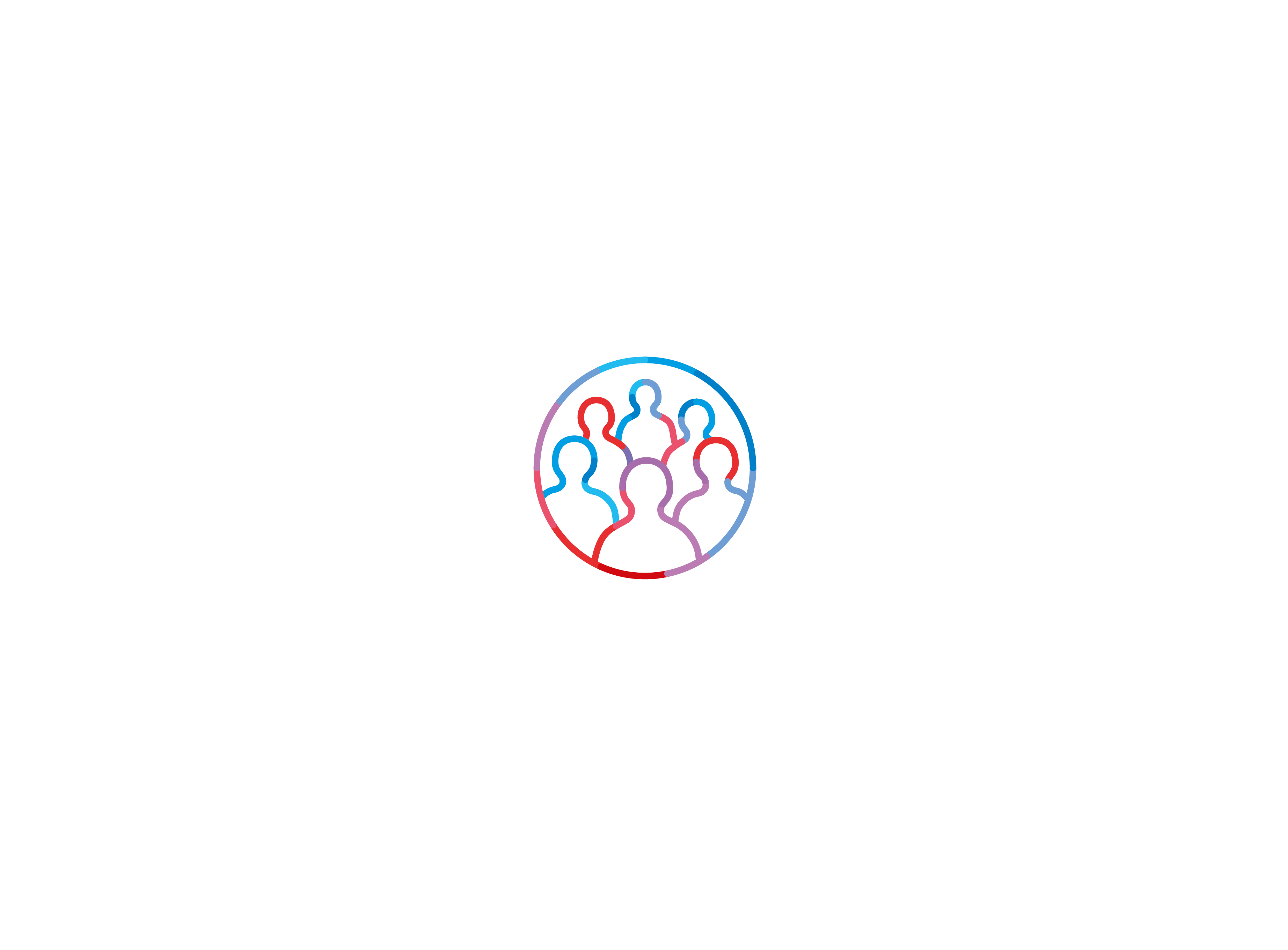 Focus aanbrengengemeente Utrecht
Ien van der Waal-Krijbolder

9 juni 2020
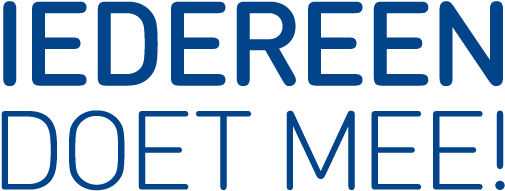 Focus vandaag
De drie kansen in Utrecht
Hoe ontwikkeld
Agenda ‘Utrecht voor iedereen toegankelijk’
Uitvoeringsprogramma ‘Utrecht voor 		iedereen toegankelijk’
Uitgelicht
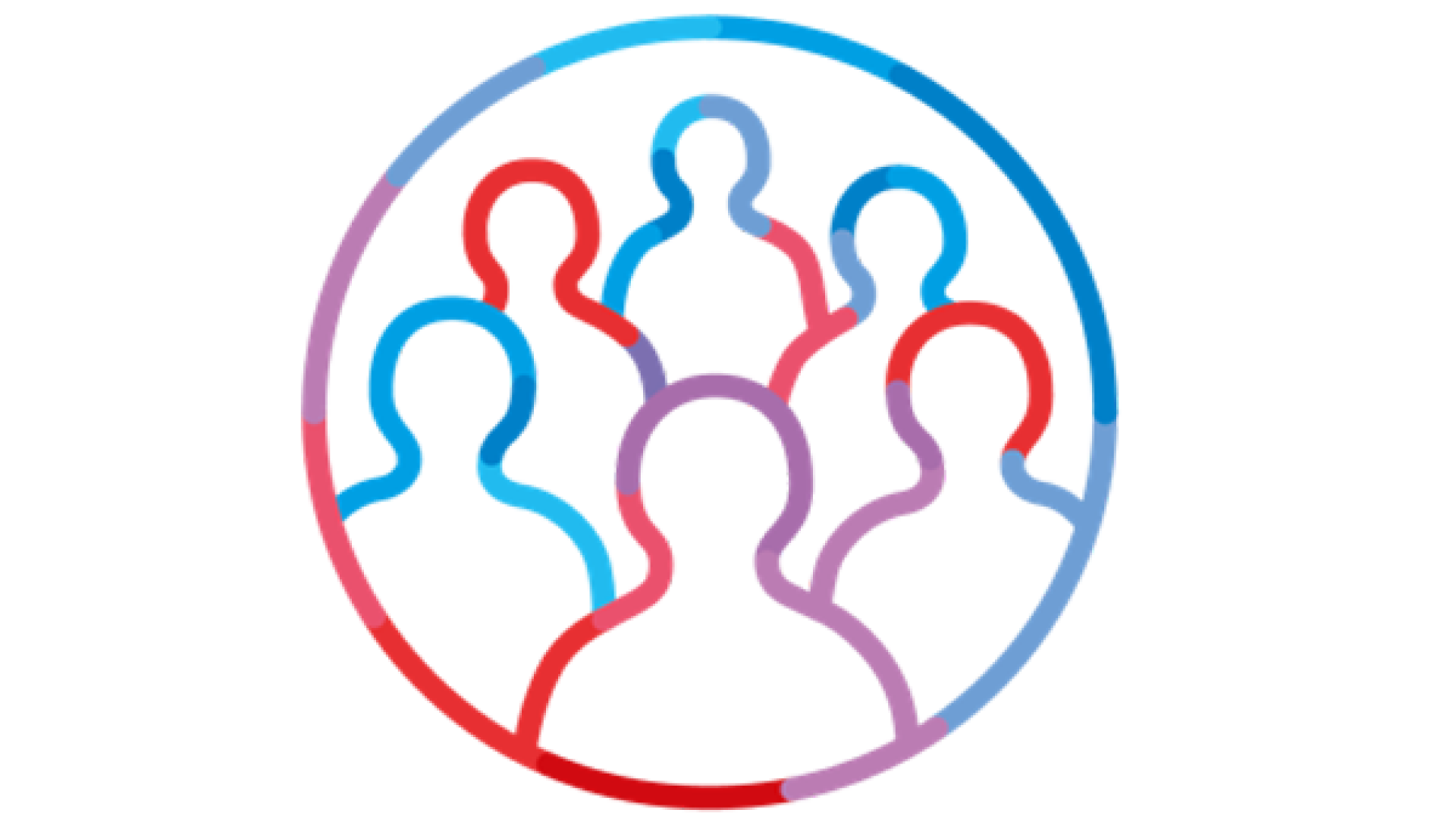 Drie kansen
sneller concrete resultaten

samen met de stad 

sociale toegankelijkheid
Hoe ontwikkeld?
evaluatie beleid 2012-2018
100 inwoners met een beperking
stadsgesprek Toegankelijkheid
ambitieus college en coalitieakkoord
met belangenorganisaties (3x)
hertaald
[Speaker Notes: Het stadsgesprek was in de toegankelijke stadsschouwburg, op zaterdag zodat ook mensen die werken kunnen komen. 
100 inwoners in de stad, in hun eigen omgeving gsproken 
3x belangenorganisateis: lichamelijk, verstandelijk langdurig psychisch]
Agenda ‘Utrecht voor iedereen toegankelijk’
Met de hoofdlijnen:

drie kansen
financiën
monitoring



de raad
Uitvoeringsprogramma
volle breedte van inclusie: met voltallige college en veel collega’s
publieksdienstverlening, informatievoorziening, verkiezingen, beeldvorming, antidiscriminatie, ervaringsdeskundigheid, daginvulling, netwerk in de wijk, werken bij de gemeente, studenten met een beperking, inkomen/armoedebestrijding, sport, topsport, spelen, ontmoeting, onderwijs, cultuur, jeugd, hulp bij het huishouden, wmo cliëntenraad, hulpmiddelen, woonvoorzieningen, Regiotaxi, toegankelijke en laagdrempelige ondersteuning, gemeentelijke gebouwen, gebiedsontwikkeling, wonen, openbare ruimte, verlichting en verkeersregelinstallaties, parkeren, groen, openbare toiletten, openbaar vervoer.



het college
uitgelicht
beeldvorming

toegankelijkheid ‘op de kaart’ 

toegankelijkheidssubsidie

uitgangspunten voor de 1,5 meter openbare ruimte